Tuesday, February 12, 2013Agenda
TISK / No MM
Lesson 9-6 Secants, Tangents, & Angle Measures
Homework: 9-6 problems in packet 2
p
r
8
5
7
6
n
2
1
10
3
9
4
11
12
m
Look at the following tangent and secant in   B:
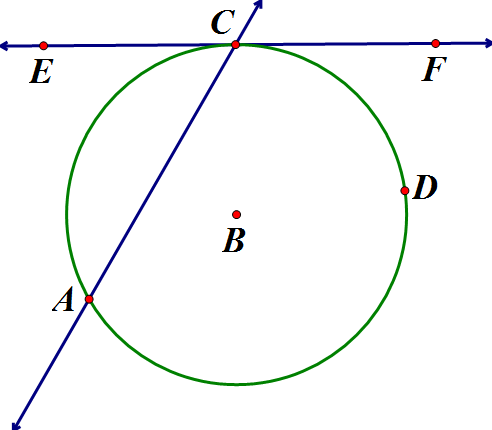 What do you suppose the measure of       is?  How could we prove it?
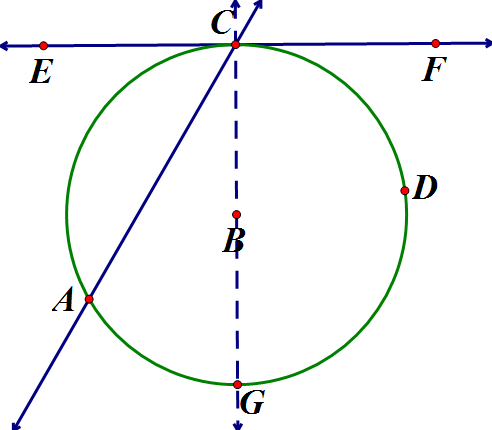 Look at the following tangent and secant in   B:
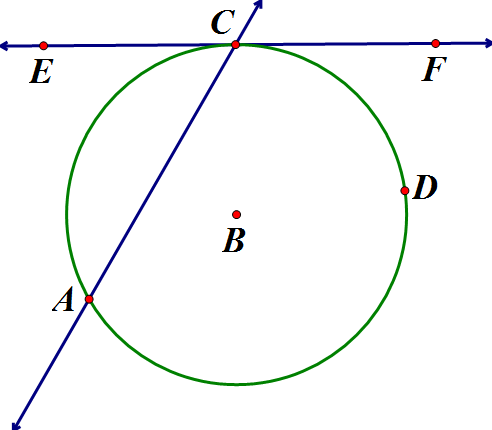 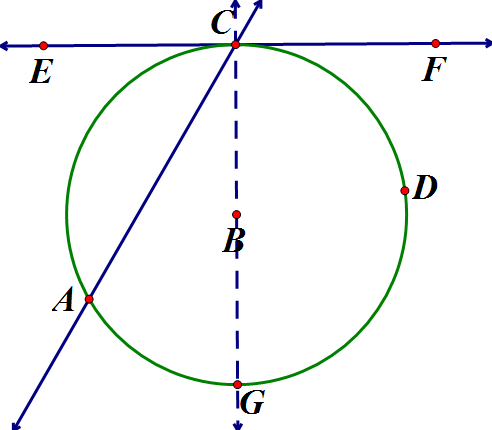 §9-6 Secants, Tangents, & Angle Measures
13) - prop.         of =
14) + prop.         of =
Look at the following tangent and secant in   B:
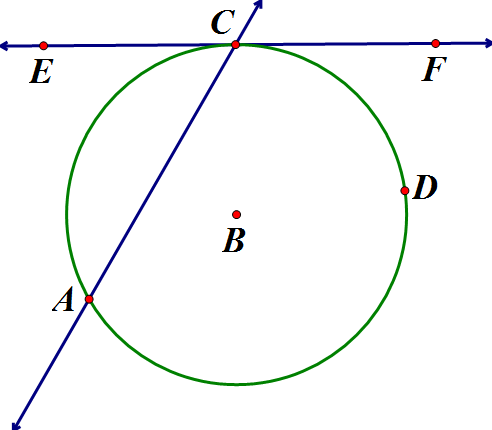 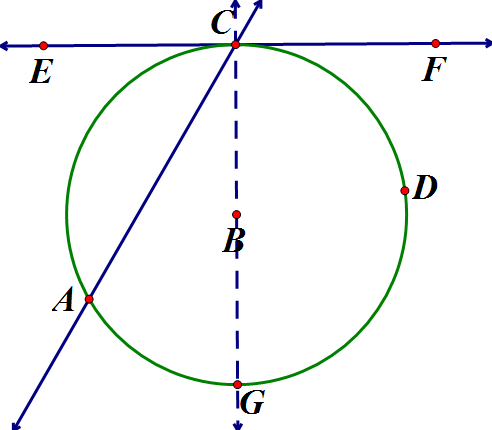 6) Arc + Post.
7) Def. semicircle
9) Substitution
10) Subtraction prop. of =
11) Substitution
12) Substitution
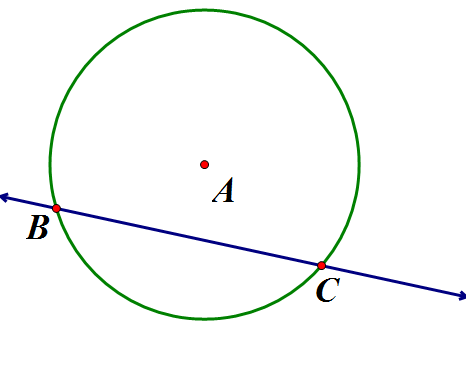 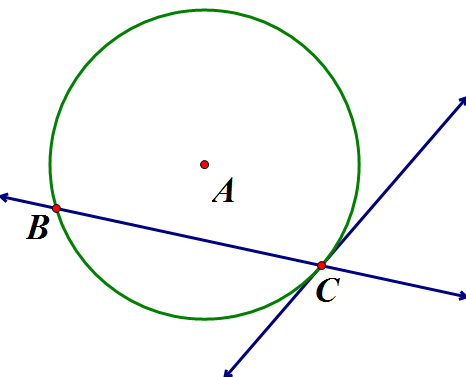 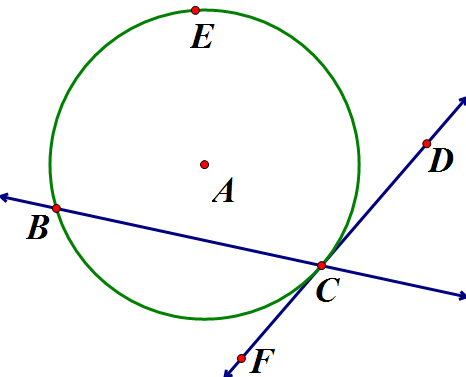 So that’s a theorem!
If a secant and a tangent intersect at the point of tangency, then the measure of each angle formed is one-half the measure of its intercepted arc.
Draw a picture of what you think that means!
Another theorem:
If two secants intersect in the interior of a circle, then the measure of an angle formed is one-half the sum of the measures of the arcs intercepted by the angle and its vertical angle.
Draw it!
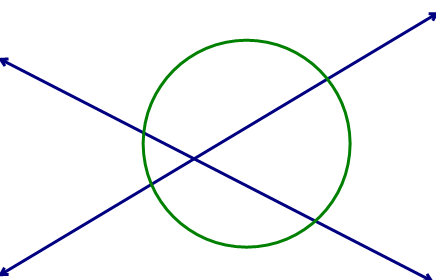 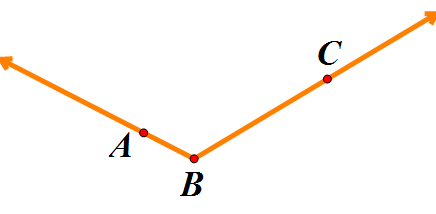 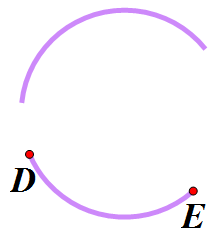 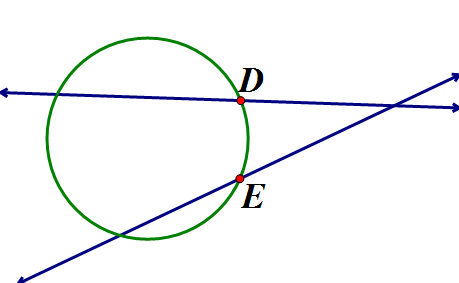 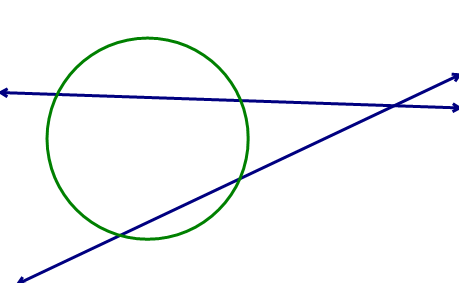 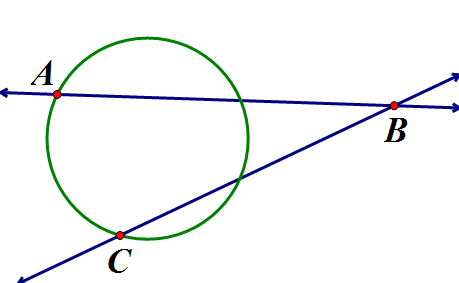 This theorem is wordy, so take a moment to think about it before writing it out:
If two secants, a secant and a tangent, or two tangents intersect in the exterior of a circle, then the measure of the angle formed is one-half the positive difference of the measures of the intercepted arcs.
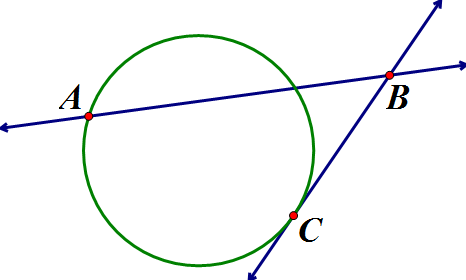 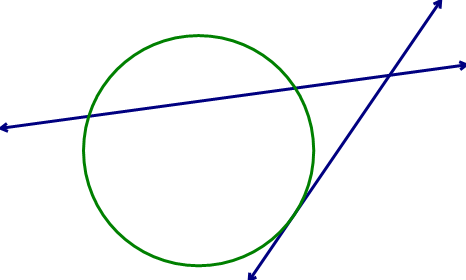 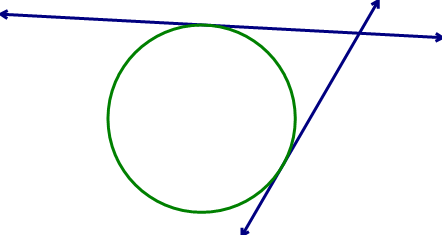 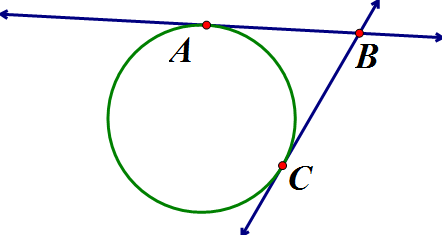 |(       -       )|
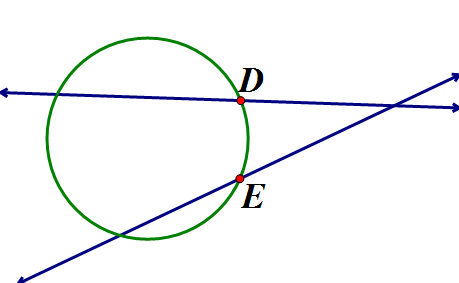 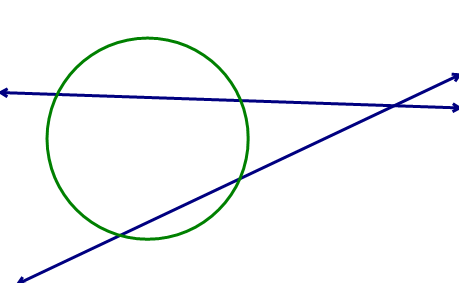 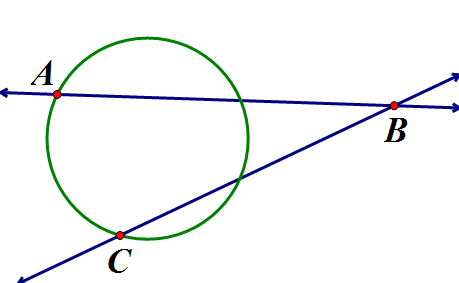 This theorem is wordy, so take a moment to think about it before writing it out:
If two secants, a secant and a tangent, or two tangents intersect in the exterior of a circle, then the measure of the angle formed is one-half the positive difference of the measures of the intercepted arcs.
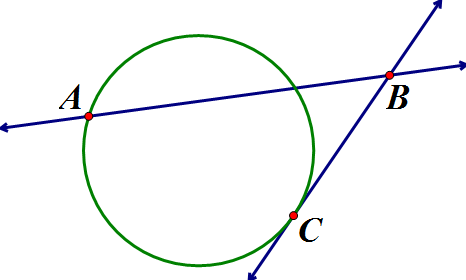 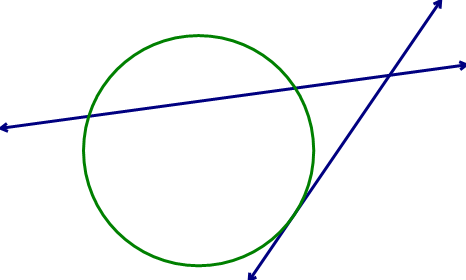 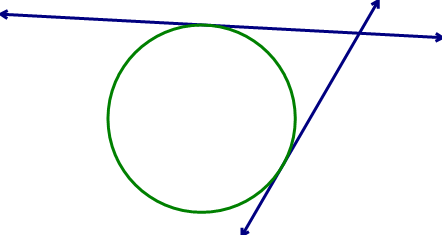 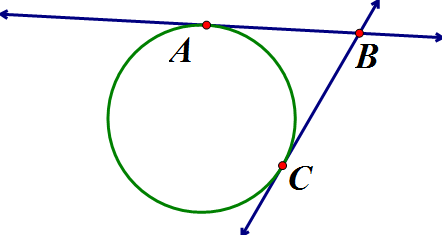 |(       -       )|
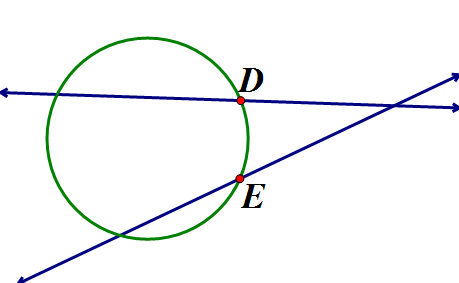 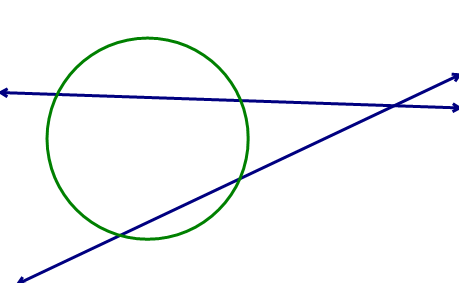 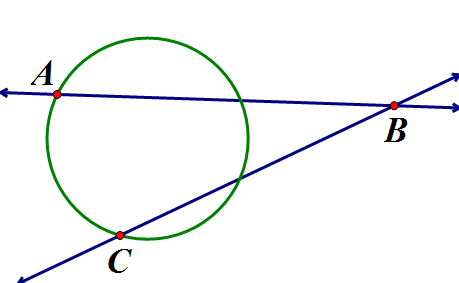 This theorem is wordy, so take a moment to think about it before writing it out:
If two secants, a secant and a tangent, or two tangents intersect in the exterior of a circle, then the measure of the angle formed is one-half the positive difference of the measures of the intercepted arcs.
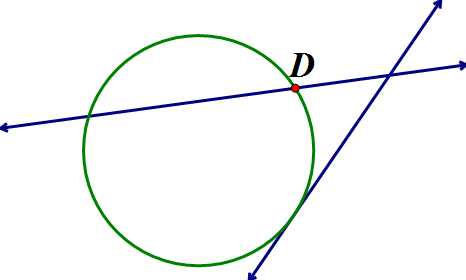 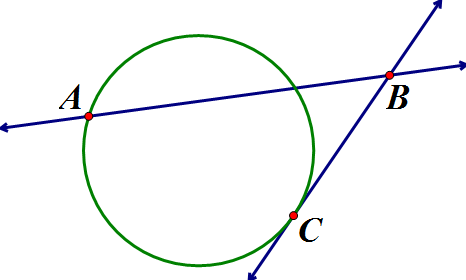 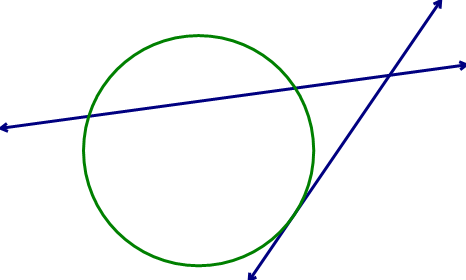 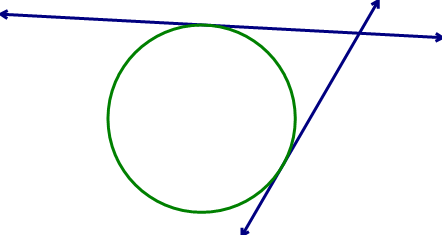 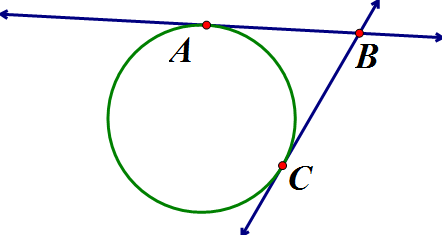 |(       -       )|
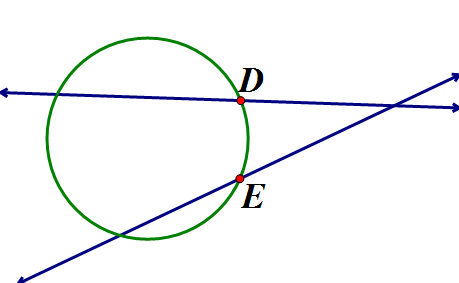 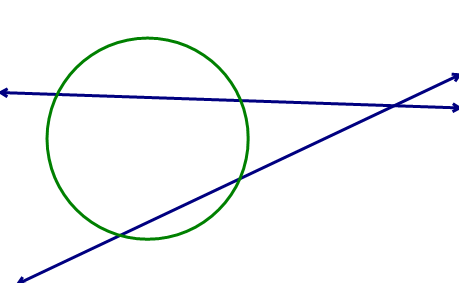 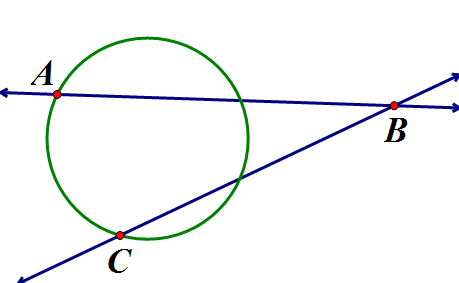 This theorem is wordy, so take a moment to think about it before writing it out:
If two secants, a secant and a tangent, or two tangents intersect in the exterior of a circle, then the measure of the angle formed is one-half the positive difference of the measures of the intercepted arcs.
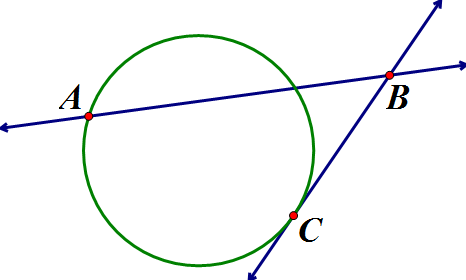 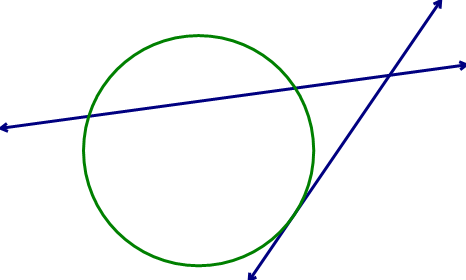 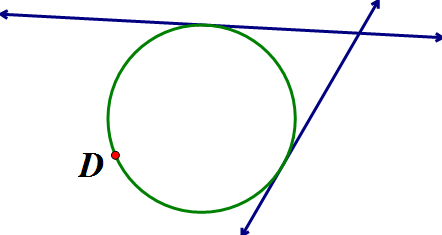 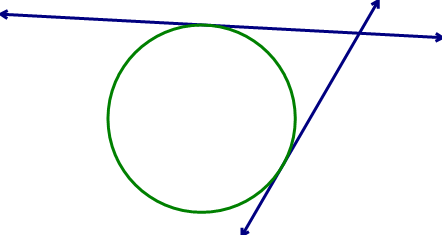 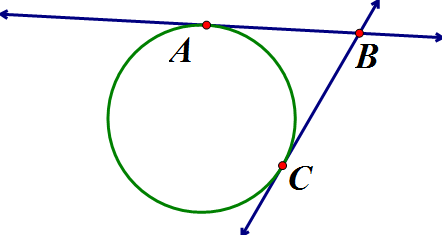 |(       -       )|
Examples
Find the value of x.
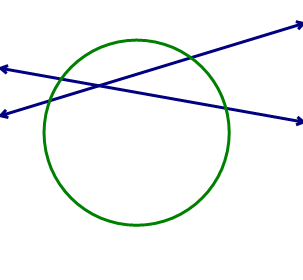 Examples
Find the value of x.
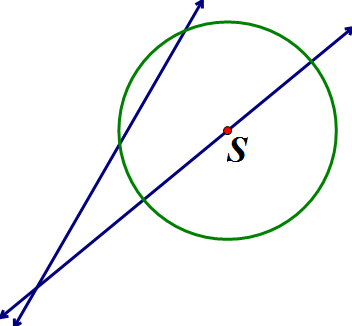 Summarize the theorems about secants, tangents, and the angles and arcs formed.